Anomalies of non metals
By ANAM MATEEN
Anomalous Behaviour of First Element in Each Group of The p-Block
Since the atomic radii decrease across a period, the p-block atoms are smaller than their nearest s or d block atoms. Thus, F atom has the smallest radius.
The small size of the atoms of N, O and F results in their high electonegativity values. This is reflected in the formation of relatively strong hydrogen bonds.
Carbon, nitrogen and oxygen differ from other elements of their respective groups due to their unique ability to form pπ–pπ multiple bonds. The later members such as Si, P, S, etc. do not form pπ–pπ bonds because the atomic orbitals (3p) are too large to achieve effective overlapping.

The valence shell capacity of the p-block elements in the second period limits the coordination number to a maximum of 4. However, in compounds of the heavier members the higher coordination numbers are attainable.
boron family - Anomalous Properties of Boron
Boron (B), Aluminium (Al), Gallium(Ga), Indium (In), Thalium (Tl) and a radioactive synthetic element, Nihonium (Nh) formerly known as ununtrium.
The chemical and physical properties of the members of boron family are found to follow a particular trend. Properties of boron differ from other members of the group due to its smaller size and absence of the d orbital. These deviations in properties of boron lead to the classification of anomalous properties of boron.
Anomalous properties of boron:
Due to its smaller size and unavailability of d-electrons boron is found to exhibit properties which are in contrast to the other elements of the boron family. These properties are known as anomalous properties of boron. Some of these anomalous properties are discussed below.
Except for boron, the compounds of the elements of the boron family like tetrahedral [M(OH)4]– and octahedral [M(H2O)6]3+ (where M denotes the member of boron family) exists in an aqueous medium.
The maximum covalence of boron is 4 due to the absence of d orbitals.
Boron is a metalloid while the rest of the family are post transition metals.
The boron oxides and hydroxides are acidic in nature, whereas the other elements in the family form oxides and hydroxides which are amphoteric in nature.
Anomalous Behaviour of Carbon - Chemistry
Carbon, just like the other first members of their respective groups, is peculiar from the other members of the group. This behaviour is observed in carbon mainly due to it’s:
The small size of the atom
High electronegative
High ionization enthalpy
Unavailability of d-orbital’s
The reasons behind this anomalous behaviour of carbon are as follows:
Tetravalency of Carbon
       Carbon has tetravalency i.e. it can share four electrons to complete its octet and so it can be bonded to four different monovalent atoms. Carbon from a large variety of compounds with oxygen, nitrogen, hydrogen, halogens resulting in a different set of compounds which have distinctive characteristics and properties.
       Due to the availability of only s and p orbitals, it can hold only four pairs of electrons in its valence shell. Thus, the covalence can be limited to four but other elements of the group have greater covalence due to the existence of d-orbital.
Catenation
       Carbon has a unique feature of forming long carbon chains i.e. it attaches with other carbon atoms to form long carbon chains. This property is known as catenation. This chain can be as big as to contain a total of 70-80 carbon. This gives rise to very complex compounds having straight carbon chain, branched carbon chain and ring. The carbon compounds having only a single bond are known as saturated hydrocarbons whereas compounds having double or triple bond are known as unsaturated hydrocarbons.
The small size of carbon
       Most of the properties of carbon are also because of its small size. Compounds formed by carbon are highly stable, because of its small size. Due to its small size, the nucleus can effectively hold on to bonded and nonbonded electrons.
Anomalous Properties of Nitrogen
Nitrogen, the first element from group 15, differs from others group members because of 
i) Small size of N atom.
ii) High estimation of electro-negativity of N atom and high ionization energy.
iii) Absence of d-orbitals in the outermost electron shell.
iv) Tendency of forming multiple bonds.
The properties in which nitrogen differs from other elements of group 15
i)  Nitrogen exists in gaseous phase while other elements of group 15 are solids.
ii)  Nitrogen molecule is diatomic while other elements from tetratomic molecules such as p4, As4 and Sb4.
iii) The catenation property is not pronounced in nitrogen.
iv) Nitrogen forms five oxides of monomeric nature. Others can form at the most three types of oxides, X4O6, X4O10 of dimeric nature. N2O4 exists in dimeric form and is diamagnetic.
v)  Hydride of nitrogen is stable while the hydrides of other elements are not stable and act as a reducing agent. Hydrogen bonding is present in ammonia but not present in other hydrides.
vi) Expect NF3, the halides of nitrogen are unstable and explosive. The halides of other elements are stable. Unlike P, As and Sb, nitrogen does not form pentahalides.
vii)  Nitrogen can form trinegative ion N3-. This tendency is less in P but absent in other elements
Nitrogen, being smaller in size, can viably form pπ ‒ pπ  bonds with different atoms of itself and atoms of different elements with a small size and high electronegativity such as oxygen and carbon. Different elements don't form p pi - p pi bonds because of their generally bigger size. Typically, the p orbitals of these elements are bigger.

Nitrogen has an extraordinary capacity to form pπ ‒ pπ different bonds with itself and with different elements possessing small size and high electro-negativity (e.g., Carbon, Oxygen). Hence, nitrogen occurs as diatomc molecule, N2 with a triple bond between the two atoms. Be that as it may, P can't pπ ‒ pπ form bond, along these lines P exists as P4 ‒ P4 is exceptionally strained and is chemically responsive while N2 is chemically inert.
Nitrogen Anomalies Explanation
Nitrogen exists as diatomic (N2) gas - This can be clarified based on the extraordinary property of nitrogen to form stable pπ-pπ multiple bonds with itself (N ≡ N bond, bond enthalpy 941.4 KJ/mol) because of a compelling sidelong cover of small 2p atomic orbitals. The stable diatomic molecules so produced have just powerless van der Waals forces among them and thus exist in the gaseous state. Nitrogen forms similar stable pπ - pπ various bonds with C and O also (C=N, C≡ N, N=O). The other group 15 elements attributable to bigger orbital size for np orbitals, do not offer rise to a compelling parallel orbital cover and henceforth don't form stable pπ - pπ various bonds.
Nitrogen Anomalies Explanation
Nitrogen lacks catenation tendency – It is because of the weakness of N-N single bond. This is credited to the lone pair - lone pair repulsion between two nitrogen atoms. Different elements anyway develop a stable single bond as their big size and consequently, longer bond length leads to diminished lone pair-lone pair repulsions between reinforced atoms.
Nitrogen can have the highest covalency of four – It is because of the reason that Nitrogen atom has just absolute four valence orbitals (one 2s and three 2p) are accessible for holding. The heavier elements have empty d orbitals in the outermost shell (ns2 np3 nd0 ) which can also be used for holding and subsequently they can extend their covalency up to six as in [PF6]‾. The d orbitals are additionally used by phosphorus and arsenic to form dπ - pπ numerous bonds with atoms like carbon, oxygen and nitrogen and dπ – dπ multiple bonds in complexes with transition elements and their compounds (PH3 , PR3 and so on go about as ligands for transition metals).
Anomalous Behavior of Oxygen
Like the usual trend of P-block elements, oxygen, the first member of gp. 16 differ from rest of the members of this group. The anomalous behavior of oxygen is due to the following properties:-
(i)          Small size.
(ii)         High electronegativity.
(iii)        Non-availability of d-orbitals in the  valency shell.
Anomalies of oxygen
(i)          Oxygen is a diatomic gas while others are complex solids.
(ii)         Oxygen is highly non-metallic due to high value of electronegativity.

(iv)       Oxygen exhibits an oxidation state of -2 only except in OF2 where it has +2 state and peroxides where it has 1 state whereas rest all members show +4 and +6 oxidation states in addition to +2 oxidation state.
Anomalous Behavior of Oxygen
(v)         Oxygen molecule is highly stable because the two atoms are held together by fairly strong multiple bond having bond energy quite high. Thus ordinary oxygen is not active under ordinary conditions.
(vi)       Oxygen molecule is paramagnetic in nature in gaseous, liquid and solid states and has two unpaired electrons. Rest all are diamagnetic.
(vii)      Hydrogen bonding is present in water and may other compounds of oxygen due to high electronegativity of oxygen.
(viii)     Oxygen is the most abundant element on this planet.
(ix)       Oxygen is capable of forming pπ ‒ pπ   bonds with other elements of smaller size like carbon, nitrogen etc. the other members of this group do not show the tendency to exhibit such multiple bonding.
ANOMALOUS BEHAVIOUR OF FLUORINE
Small atomic size
Highest electronegativity
Low bond dissociation enthalpy
Absence of d-orbitals in the valence shell
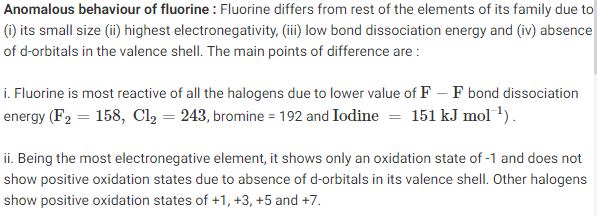 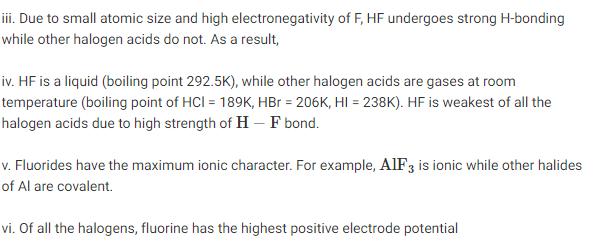 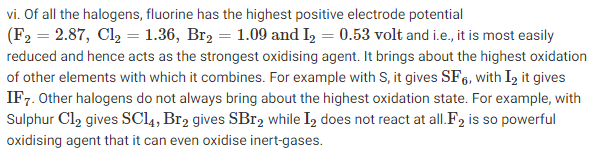 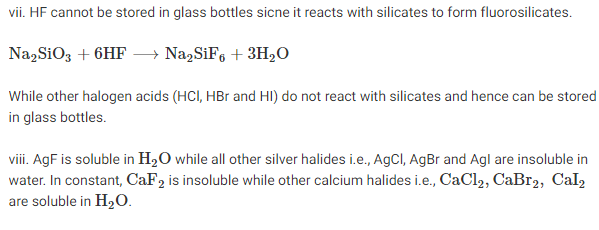 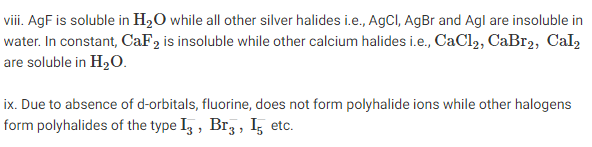